AS Revision
Levers
1
Levers – 3 classes
Mnemonic -1,2,3:
First class lever –     
			in middle
Second class lever -  
                           in middle
Third class lever – 
                    in middle
F.R.E.
Fulcrum
Resistance
Effort
2
Levers
1st class –                             – throwing
2nd class –                                        –   plantar flexion
3rd class –
triceps at elbow
gastrocnemius at ankle
all other joints
3
Mechanical advantage and disadvantage
Depends on:
length of effort arm – 

length of resistance arm –
distance from fulcrum to effort
distance from fulcrum to resistance
Third class lever
resistance arm
effort arm
5
Second class lever
effort arm
resistance arm
6
Mechanical advantage and disadvantage
Third class lever:
Short effort arm and long resistance arm –     	         force exerted;                                        but            range and rapid movement
Second class lever:
Long effort arm and short resistance arm – 	     forces exerted;                                                           	         range and speed of movement
limited
wide
large
limited
Typical question
Figure 1 shows the movements involved as a player throws the ball back onto the field of play during a game of rugby.
Figure 1
 


					A              B
Using figure 1, name, sketch and label the lever system operating at the elbow during the movement from position A to position B.							(3 marks)
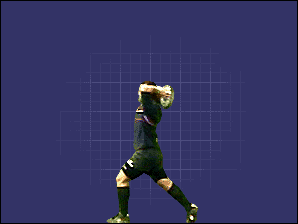 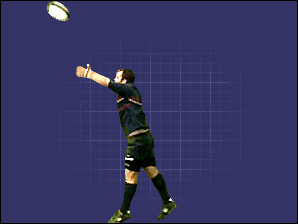 Answer
First class/order; 
Correct order - Fulcrum in middle
Correct labels – resistance/load; fulcrum/pivot; effort/force
Typical question
Name, sketch and label the lever system operating at the ankle of the take off foot of a long jumper.	(3 marks)

When running, the knee joint works as a lever system.  Name, sketch and label the lever system operating at the knee during running.				(2 marks)  

During the take-off phase of a jump, the lever system operating at the knee is a third class lever system.  What are the advantages and disadvantages of this class of lever system?						(3 marks)
Answer
Qu 1
2nd class/order;
Resistance in middle;
Resistance, fulcrum, force labelled correctly;

Qu 2
Third class/order lever;
Identify effort/fulcrum/resistance – effort in middle;
Answer
Qu 3
Advantages
Wide range of movements possible
The length of the resistance arm is long/force/effort arm is short
Speed of movement rather than force
Small movement of effort/force = large movement of lever 
Disadvantages
Effort/force arm is short/resistance arm is long
Unable to move/lift much/great resistance/load
More effort/force required is greater than resistance/load/weight
Known as mechanical disadvantage